Goodbye, world!
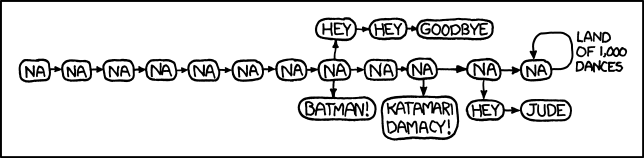 I'll give you time to fill out evals at the end – please wait until I'm out of the room!
Major themes
Abstraction
Leverage existing components without understanding their details
Create components that can be used as black boxes

Recursion
Reason about problems in terms of self-similarity
Write very short code to achieve complex behaviors

Algorithm analysis
Scalability and growth
Tradeoffs between implementations

Beauty
Leveraging existing code
Accessing Facebook data
http://restfb.com/

Processing language
http://nlp.stanford.edu/software/

Building games with physics 
http://jbox2d.org/

Processing biological data
http://biojava.org/wiki/Main_Page
Using the restFB API
Add the restfb jar to your build path
In Eclipse, right click on your project > properties
In Java Build Path, Add JARs... 

Create Facebook app (https://developers.facebook.com/apps)

In your browser, request the pages described here to obtain an access token
More to CS than programming
Mind-controlled robots 
http://www.youtube.com/watch?v=TQ7EOpPNQyw

Muscle-controlled interfaces
http://www.youtube.com/watch?v=pktVSTwC8qo

3D models from pictures
http://www.youtube.com/watch?v=25Yifq70elY

Animation
http://www.youtube.com/watch?v=b4kkPlLdMvI
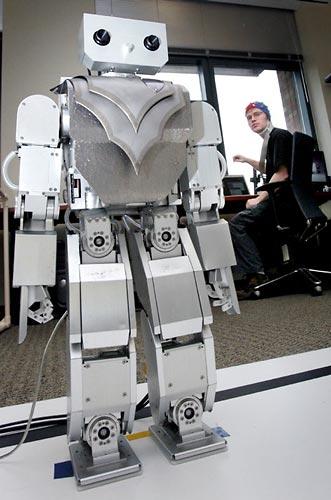 Theory of computation
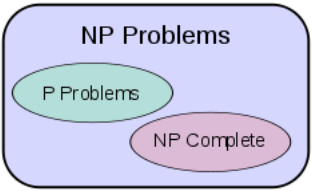 ?
languages, grammars, and automata

computational complexity and intractability
Big-Oh
polynomial vs. exponential time
P = NP?

graph theory
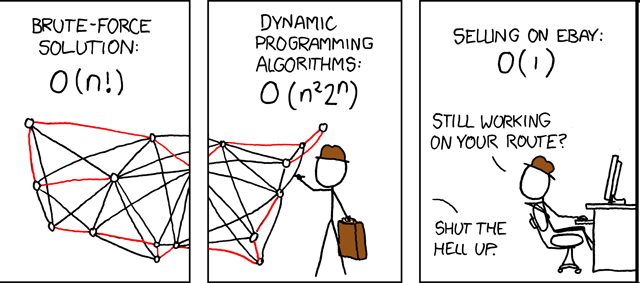 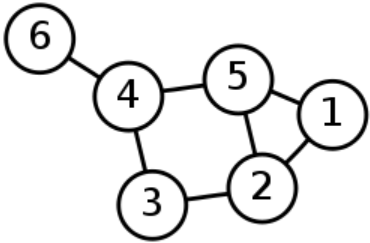 What's next?
CSE non-majors
CSE 373: Data Structures and Algorithms
CSE 374: Programming Concepts and Tools (C/C++, Linux, ...)
CSE 190M: Web Programming
CSE 131: Digital Photography
CSE 460: Animation Capstone  (open to all majors)
INFO, AMATH, DXARTS, ...

CSE majors
CSE 332: Data Abstractions (Data Structures and Algorithms)
CSE 311: (Mathematical) Foundations of Computing
CSE 331: Software Design and Implementation
CSE 341: Programming Languages
CSE 344: Intro to Data Management  (and databases)
CSE 351: Hardware/Software Interface